Perceptron Translator Guide
Date: 4/22/2021
Macro Name:  dgPerceptron_Standard
Macro Description: Macro for Perceptron TXT files
Created By: Rishi Rughooputh
Reference DCS USE ONLY: https://helpdesk.3dcs.com/WorkOrder.do?woMode=viewWO&woID=69298
Objective
This guide will help you understand what file structure is required for the Perceptron translator to work.
The format of the file needs to match the format of the sample file shown. 
Any changes to the format may cause issue in reading the file correctly.
This package contains:
Perceptron Sample measurement file 
Perceptron Translator 
PowerPoint Document highlighting different sections required in a sample file.
PowerPoint Document showing how to import a translator & sample file to QDM3D & QDMWeb
Sample file format
Header Info
JSN
Date & Time
Each Measurement
3.	Feature name
4.  Attribute name
5.  Nominal value
USL
LSL
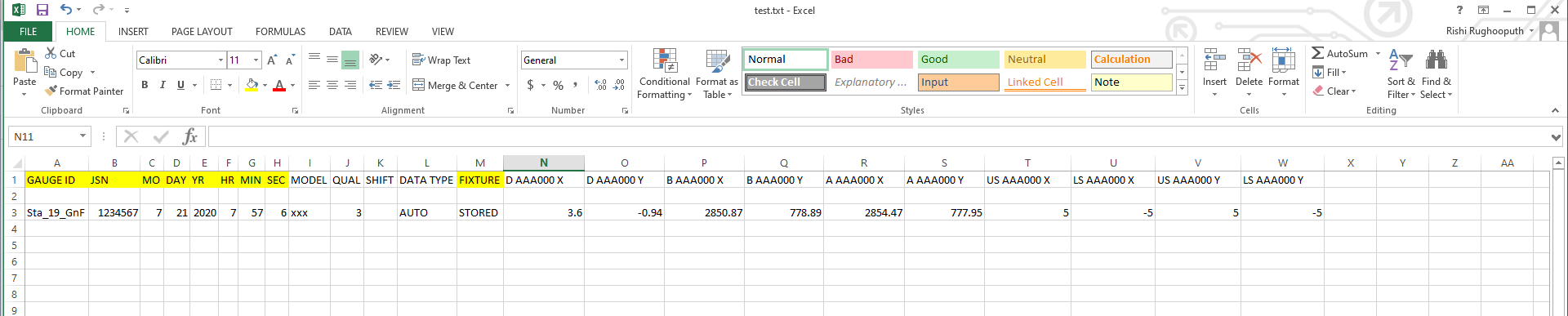 4
2
5
7
3
1
6
Translator Logic & Notes
Columns A through H have to be in that specific order
Anything after “FIXTURE” column will be recognized as measurement data by the translator
The miscellaneous columns between “SEC” and “FIXTURE” column can be anything.